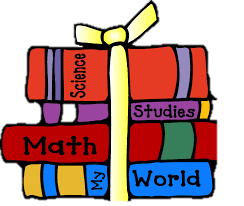 2020-2021Second Grade Curriculum Night
August 21, 2019

sdrzewiecki@popejohnxxiii.org 

www.drzewiecki2a.weebly.com
Welcome!!
Miss Sophia Drzewiecki 
	sdrzewiecki@popejohnxxiii.org
	drzewiecki2a.weebly.com

Mrs. Linda Callahan	Instructional Aide
	Mrs. Debi Murphy	Instructional Aide
Mrs. Angela CartWright	Instructional Aide
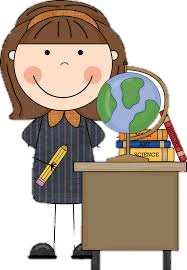 A Day in 2A
Settling In / Morning Meeting 
Wash Hands
Morning Work
Agenda, Pledge, and Mission Statement
Morning Prayer

Religion 
Daily Prayer
Read from textbook & Bible 
Discuss reading / context 
Complete activity from activity book 

Writing 
Writing is integrated with reading theme of the week
Peer & Self Editing 
Handwriting
Zaner-Bloser
Manuscript and Cursive
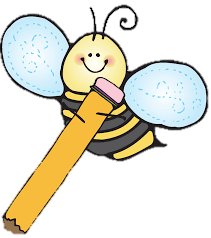 Language Arts 
Journeys 
Whole group time – focus and practice the particular skill for the week (ex. Main idea, character, setting) 
LA Tests on Fridays
Spelling 
Spelling tests are given on Fridays.  
New words go home on Monday. 

Math 
Singapore  Math
Activity workbook
Interactive, hands on activities
Problem solving skills addressed through daily story problems 
Mad Minutes
Whole group lessons, independent and guided practice & small groups
I do, We do, You do
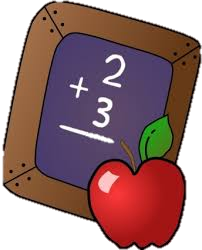 Science / Social Studies
Alternate Science & Social Studies 
Curriculum follows the Diocesan and National standards 
Hands on experiments and interactive learning, STEM labs
Social Studies and Science are also integrated in our reading textbook as well.
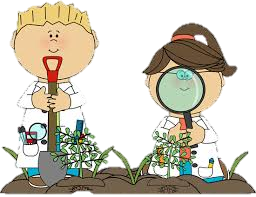 Other Projects
Other Subjects 
I might assign homework from other subjects in lieu of other normally scheduled homework. 
Projects, reports, etc. may be assigned during the year. Students will be given plenty of time and preparation. 
Book Talks will be assigned quarterly. Students will be able to choose a project to use.
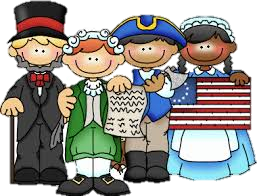 Homework Policy
Reading Log 
Students are expected to read about 10 minutes a night. Parents needs to sign off each night. Logs are check daily. The log will be turned in on Fridays

LA Work
Students will be assigned a workbook page for spelling, phonics, or grammar throughout the week. 
Target Vocabulary will be assigned on Thursdays.
Math 
Students will receive math practice 2 – 3 nights. These activities will be short and are meant to reinforce skills learned that week. 

IXL Math 
Students will be assigned IXL, most weeks. I assign minutes for a selected skill.

Friday Folder
Students will take home a green every Friday that contains graded work. Please go over this with your child, sign, and return on Monday. 
May contain make up work to complete over the weekend.
Other Important Info
IOWA Test of Basic Skills 
Spring
Testing first two hours of the morning 
Ensure student is well rested and well fed
Drop Off 
Classroom doors will open at 7:45. 
Say “see you later” at the door.
Absences 
If your child is absent, any missed work that cannot be completed in class will be sent home. They have the same number of days missed to complete the assignments. Please let me know if your child is going to be absent. 
Your child may also log on virtually. 
Agendas / Yellow Folder / Green Folder
Homework & Spelling Words will be written down in agendas. 
Yellow folders and agendas should come back and forth to school everyday. 
Friday Green Folders will have graded work and returned on Mondays.
Other Continued…
Snack 
Every morning 
Please be sure to adhere to Diocese policy (healthy options only)
No Nuts!

Lunch
In the classroom
Hpt lunch will start September 8th (or later)
NO NUTS!
COVID Procedures
Handwashing
Every time we enter the room
Bathroom Breaks
Before and after snack and lunch
Sanitizer is always available.
Distance
Desks will be 3 feet apart
Recess zones 
Backpacks will be kept at desks/chairs
Sanitizing 
Room will be kept clean throughout the day
Single Packs of Kleenex
Masks
Diocese has a mask mandate
Have an extra mask in your child’s backpack
Mask breaks will be taken outside and appropriately spaced out
Virtual and Schoology
Virtual 
Log in at 8:00 AM for first half of the day
Second link will be after lunch for the rest of the day

Schoology
Work will continue to be submitted via Schoology for those virtual and in person. 
You can view graded work on Schoology
Don’t Forget
Website
Don’t forget to check our class website for weekly updates. 
Email
If you ever have a question or need to get ahold of me, please email! 



Thank you for all your support!